Урок чтенияТЕМА УРОКА: Д.Н. МАМИН-СИБИРЯК «СЕРАЯ ШЕЙКА» (3-я часть)9     «С» КЛАССУчитель: Цырегмаева Балма Очировна                    (вторая квалификационная категория)2013 год
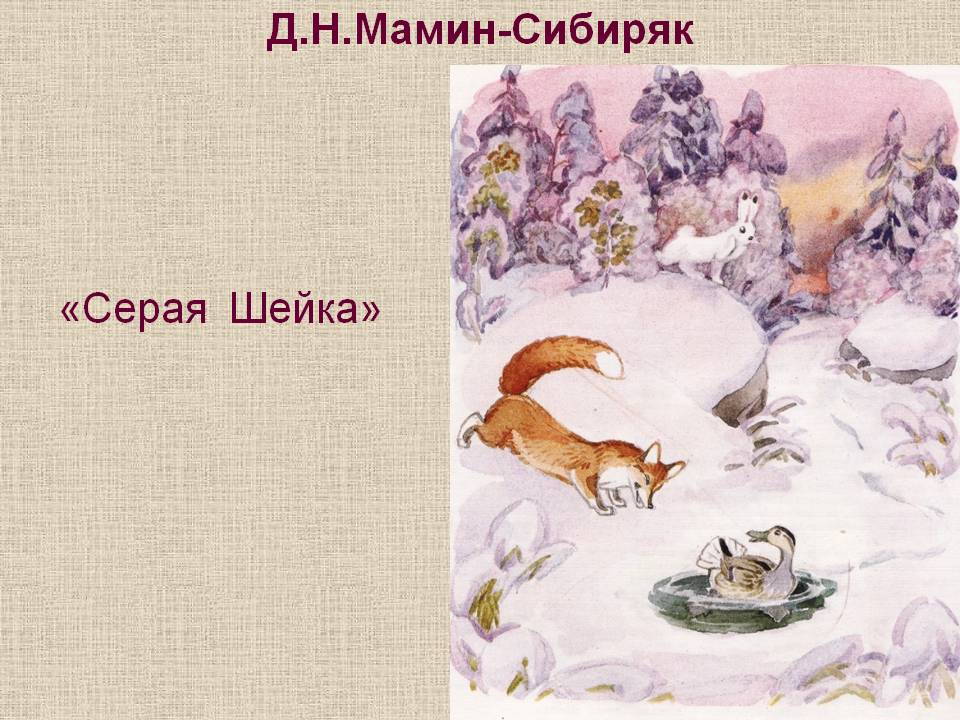 Чистоговорка
Ачка, ачка,ачка- плыла по речке уточка
Ички, ички,ички – снесла она яички,
Чат, чат, чат – будет выводить утят,
Чить, чить, чить – плавать детишек будет учить.
Скороговорка
Стала утка на пруду учить своих утят, 
Утята плавать на виду у мамы не хотят
Ужасно утка мучится:
Ну что из них получится?
Полынья – незамёрзшее место в середине реки, озера.
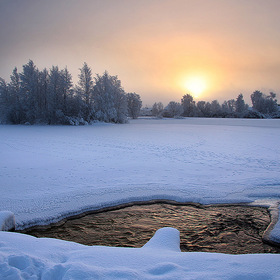 Толчёшься – быть, находиться.Река точно засыпала – поддавалась холоду, замерзала.Душа в пятки ушла – когда кто-либо испытывает сильный страх, испугался.
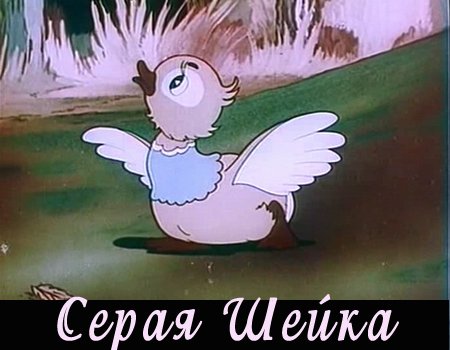 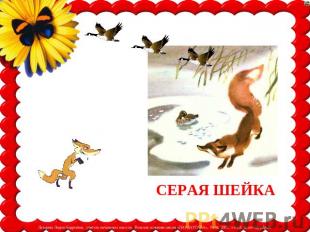 Физминутка.На носочки встанемОблачко достанемНа корточки присели Травушку погладимРуками-крыльями взмахнемКак утята поклюёмВ стайки соберёмсяДруг другу улыбнемсяМы сумели отдохнутьИ готовы в дальний путь.
План:
Место для зимовки.
Одиночество Серой Шейки.
Встреча Серой Шейки с Зайцем.
Разговор Серой Шейки и Зайца.
Река замерзала.
Появление Лисы.
Домашнее задание:1. пересказ текста.
2.Нарисовать иллюстрацию к понравившемуся эпизоду.
самооценивание
Желтый – внимательный
Синий- активный
Зелёный -  артистичный
Спасибо за урок!
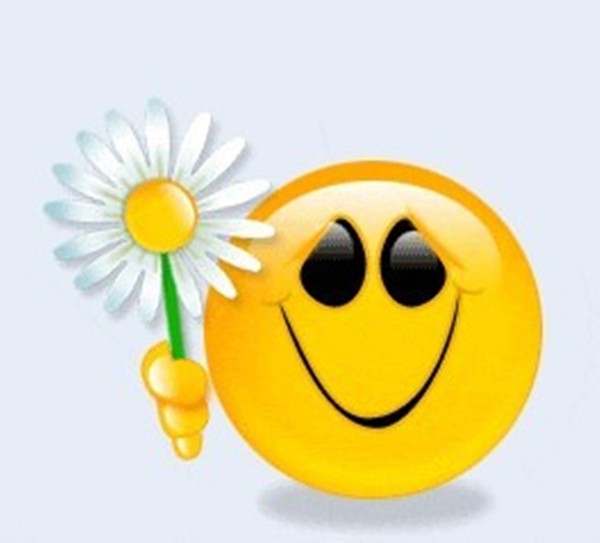